South East Europe Regional Consultation MeetingBucharest, Romania6 – 7 October 2016
Session II: Opportunities and Challenges in RE Deployment in the Region


Republic of Moldova
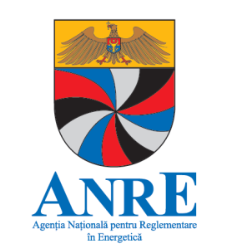 Status of RE development: Existing legal framework
Primary legislation
Renewable energy law (no. 160-XVI/12.07.2007)
Law on electricity (no. 107/27.05.2016)

Secondary legislation – normative acts approved by ANRE
Regulation on guarantees of origin for electricity produced from renewable energy sources (ANRE Resolution no. 330/03.04.2009)
Methodology for the calculation, approval and application of tariffs for electricity produced from renewables sources and for biofuels (ANRE Resolution no. 321/22.01.2009)
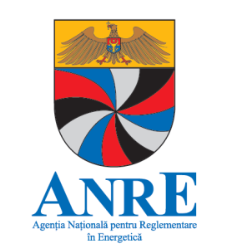 Status of RE development: Support measures, established by existing legislation
Local electricity suppliers are obliged to buy all electricity produced from RES, at tariffs approved by ANRE;
When dispatching electricity generation capacities, the TSO must dispatch on a priority basis electricity producers using RES (RES-E producers)
Tariffs for RES-E electricity are calculated and approved according to ANRE Methodology
A higher rate of return for RES-E producers
When approving tariffs, ANRE shall take into consideration prices on international markets for similar products 
Other measures and programs, offering financial support for activities in the renewable energy sector, like MoSEFF, MoREEFF, the Energy Efficiency Fund, etc.
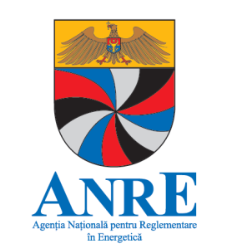 [Speaker Notes: MoSEFF - Moldovan Sustainable Energy Financing Facility (Linia de Finanţare pentru Eficienţa Energetică în Moldova)
MoREEFF - Moldovan Residential Energy Efficiency Financing Facility (Facilitatea de Finanțare a Eficienței Energetice în sectorul rezidențial din Moldova)]
Current situation in the renewable energy sector – RES-E generation
25 RES-E generators for which tariffs were approved by ANRE
Installed capacity of new RES-E power plants, for which tariffs were approved by the end of June 2016 – 6,7 MW
Total amount of RES-E delivered into the grid in 2015 – 17,2 GWh
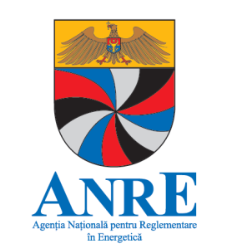 Currently, RES-E generators with a total installed capacity of 6,7 MW (end of June 2016) benefit from the support scheme, established by law
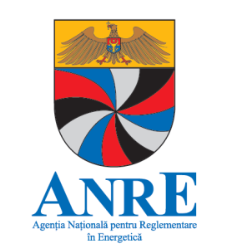 Share of RES-E produced by new RES-E capacities in total electricity consumption in 2015 – 1,6%
Status of RE development: Long-term energy development strategy
The National Renewable Energy Action for the period 2013-2020, approved by the Government on 27.12.2013
The National Energy Strategy by 2030
Long term objectives:
An overall energy savings target of 20% by 2020;
A national RE target of 20% share of energy from renewable sources in the gross final energy consumption in 2020;
A national RE target of 10% share of energy from renewable sources in the final consumption of energy in transport; 
25% reduction in GHG emissions by 2020 (compared to 1990).
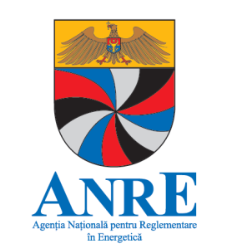 Encountered challenges in deploying renewables
The implementation of the existing Renewable energy Law did not ensure a sustainable development of the RE sector 
No explicit legal, technical or economical barriers were communicated by potential/existing investors 
The political situation from the Republic of Moldova might have had an impact on the decisions of certain potential investors to enter and participate on the power market
For additional certainty, potential/existing investors suggested improvement of the support scheme from the existing law:
Introduction of a single supplier, in order to simplify the contracting arrangements (including to avoid situations when existing suppliers would refuse to buy RES-E)
Lack of specific provisions regarding connection to the grid of RES-E power plants
Very small electricity market, isolated from the EU markets
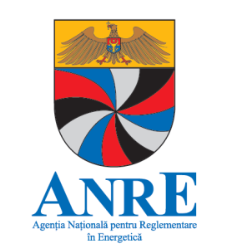 Expected future developments in the frameworks for renewables
On 26.02.2016, a new Law on the promotion of use of energy from renewable sources was adopted by the Parliament
The new law transposes the EU Directive 2009/28/EC on the promotion of the use of energy from renewable sources
The new Law establishes new support schemes and measures for RE promotion, defines RE targets and contains other provisions needed to cover identified gaps
A RE target of 17% share of energy from renewable sources in the gross final consumption of energy in 2020
New secondary normative acts need to be developed and approved, as well as several existing acts need to be revised/amended in order to ensure a proper implementation of the new Law
Amendment/revision of the NREAP
Regulations needed to ensure the implementation of the support schemes (Regulation on organizing auctions for big eligible producers, Regulation on confirming of the status of small eligible producers)
Certification of RES installers, sustainability criteria for biofuels, etc.
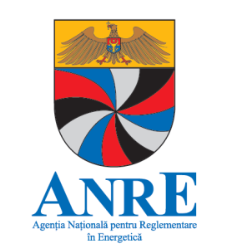